Bài 2: XÂY DỰNG NHÀ Ở
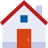 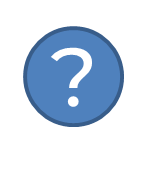 Những yếu tố nào tạo nên một ngôi nhà bền đẹp? Nhà ở được xây dựng như thế nào và bằng những vật liệu gì?
Những viên gạch đầu tiên được sử dụng cách đây hơn 5.000 năm. Chúng được tạo từ đất sét và khô dưới  ánh nắng mặt trời. Ngày nay những viên được nung trong lò với nhiệt độ khoảng  1200 độ C, quá trình này giúp tăng khả năng chịu lực, tuổi thọ và làm cho những viên gạch có màu sắc đặc trưng.
I. VẬT LIỆU LÀM NHÀ
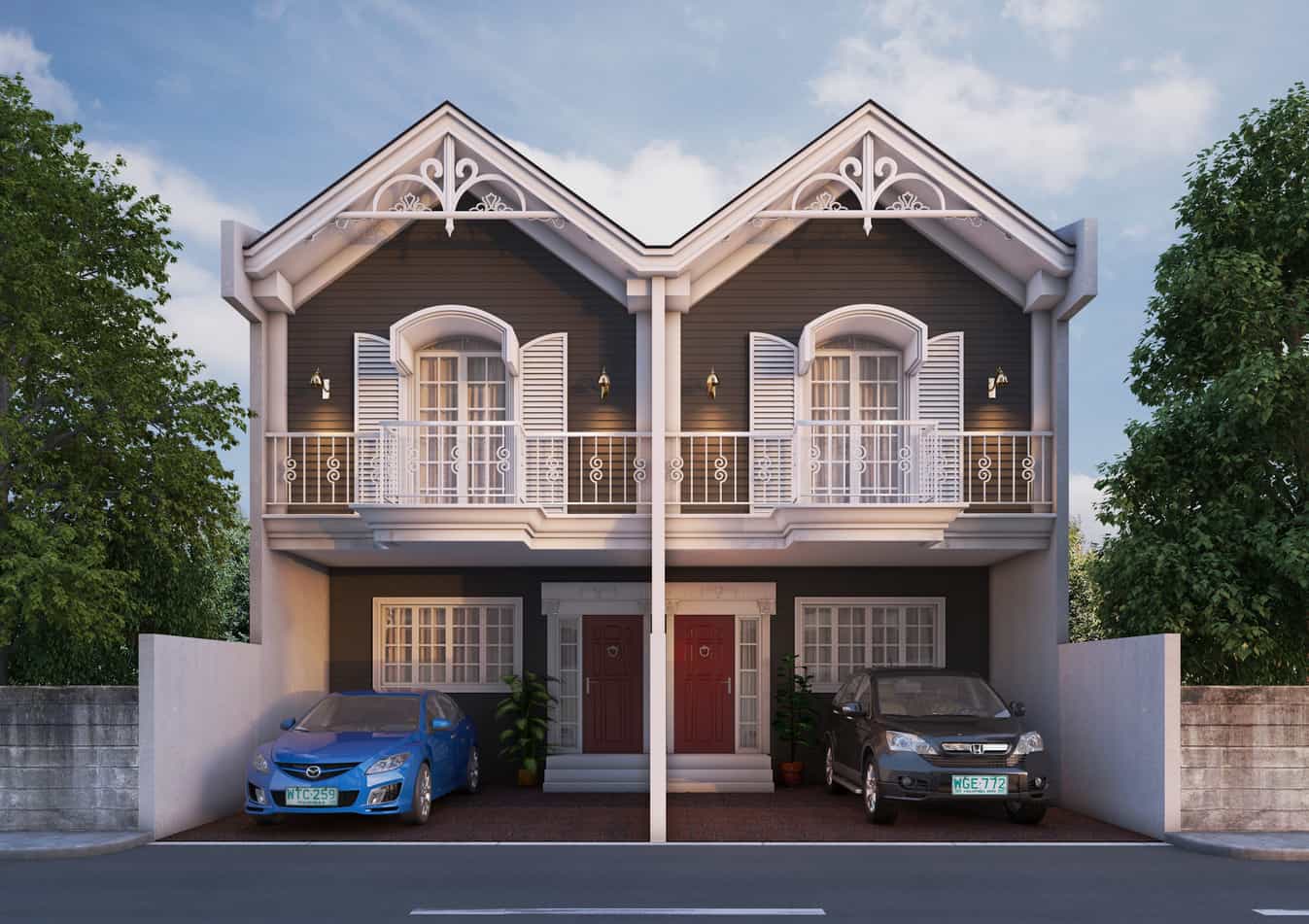 Trong xây dựng nhà ở một liệu đóng một vai trò quan trọng nó ảnh hưởng đến tuổi thọ, chất lượng và tính thẩm mỹ của công trình. Để xây dựng nhà ở cần sử dụng những  loại vật liệu khác nhau
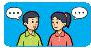 Kết nối nghề nghiệp
Kĩ sư xây dựng là người tốt nghiệp chuyên ngành xây dựng trường Đại học. Công việc chính của người kỹ sư xây dựng là thiết kế, tổ chức, thi công, kiểm tra, giám sát quá trình thi công các công trình xây dựng đảm bảo đúng thiết kế.
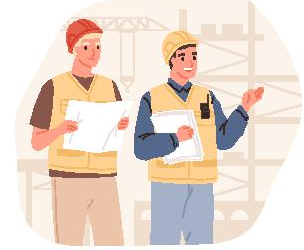 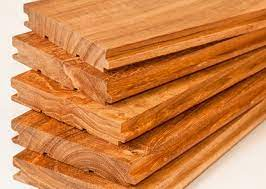 Làm khung nhà, mái nhà, nhà sàn, giá đỡ nội thất, vật liệu cách nhiệt
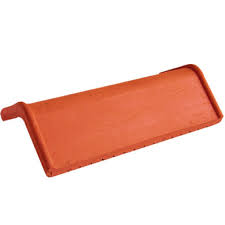 Làm tường nhà làm mái nhà
Làm tường nhà. Đá nhỏ kết hợp với xi măng,  nước tạo thành bê tông
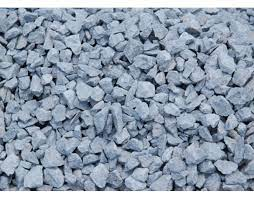 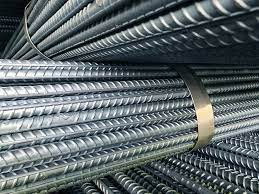 Làm khung nhà, cột nhà
Kết hợp với xi măng tạo ra  vữa xây dựng
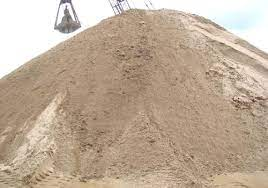 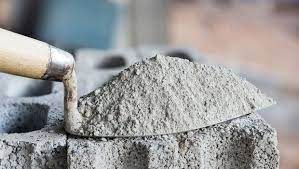 Kết hợp với cát, nước tạo ra  vữa xây dựng
Khám phá
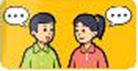 Kể thêm tên các vật liệu em  biết dùng để xây nhà chưa được giới thiệu trong bài học?
Để tạo ra một tấm xi măng thường sẽ thải ra môi trường hơn 1 tấn khí cacbonic,  điều này ảnh hưởng xấu đến môi trường. Vì vậy công nghệ xi măng thân thiện với môi trường đang được nhiều nước trên thế giới và Việt Nam nghiên cứu áp dụng
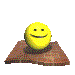 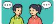 Luyện tập
Xác định một số loại vật liệu cơ bản được dùng để xây dựng các  ngôi nhà trong Hình 2.2
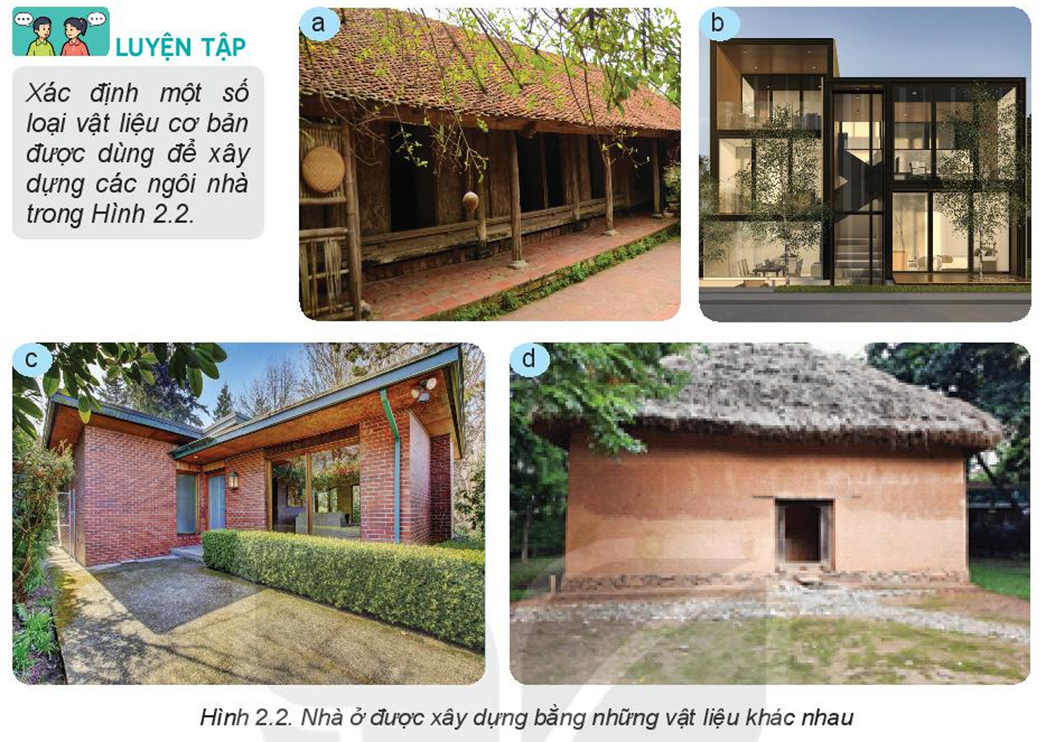 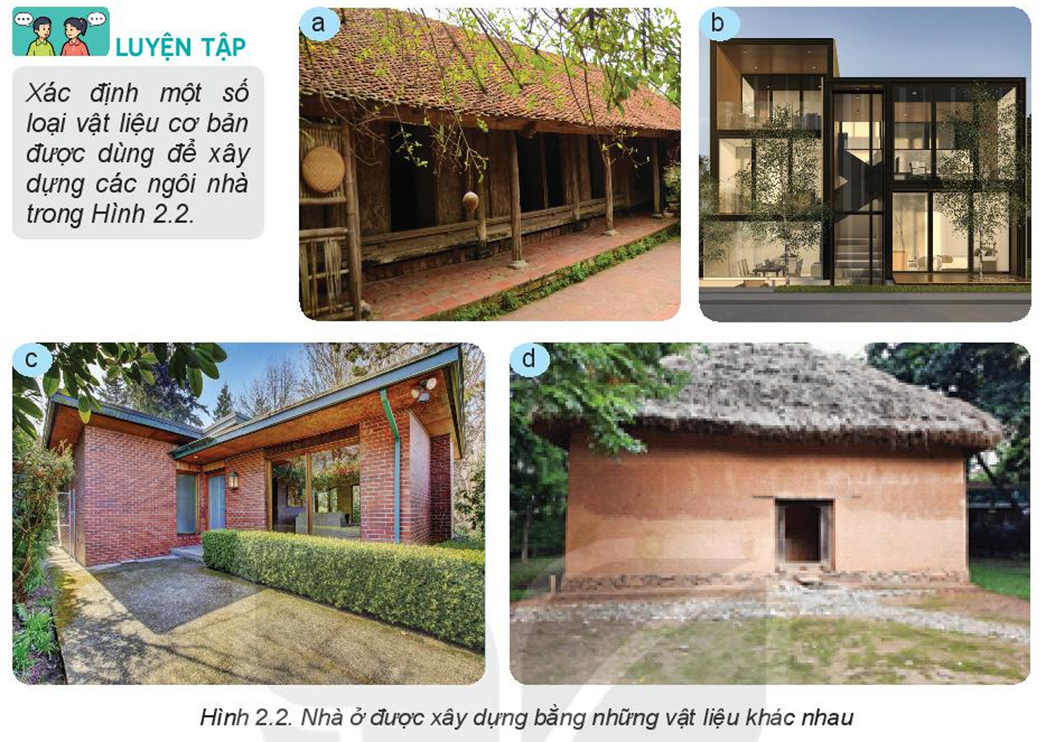 Khám phá
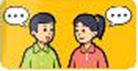 Vẽ sơ đồ khối  các bước chính xây dựng nhà ở?
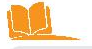 Nội thất: Đồ đạc, các loại tiện nghi và cách bài trí làm thành phía trong của ngôi nhà
 Thi công: Tiến hành xây dựng một công trình theo thiết kế thường gồm hai giai đoạn là thi công thô và hoàn thiện
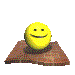 II. CÁC BƯỚC CHÍNH XÂY DỰNG NHÀ Ở
1. Thiết kế
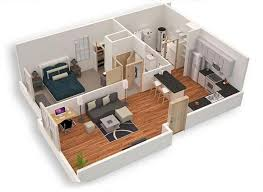 Thiết kế là bước chuẩn bị quan trọng trước khi nhà được thi công. Thông qua thiết kế người kỹ sư sẽ giúp chủ nhà hình dung được ngôi nhà của mình sau khi xây dựng đảm bảo các yếu tố kỹ thuật để ngôi nhà vững chắc
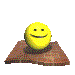 II. CÁC BƯỚC CHÍNH XÂY DỰNG NHÀ Ở
2. Thi công thô
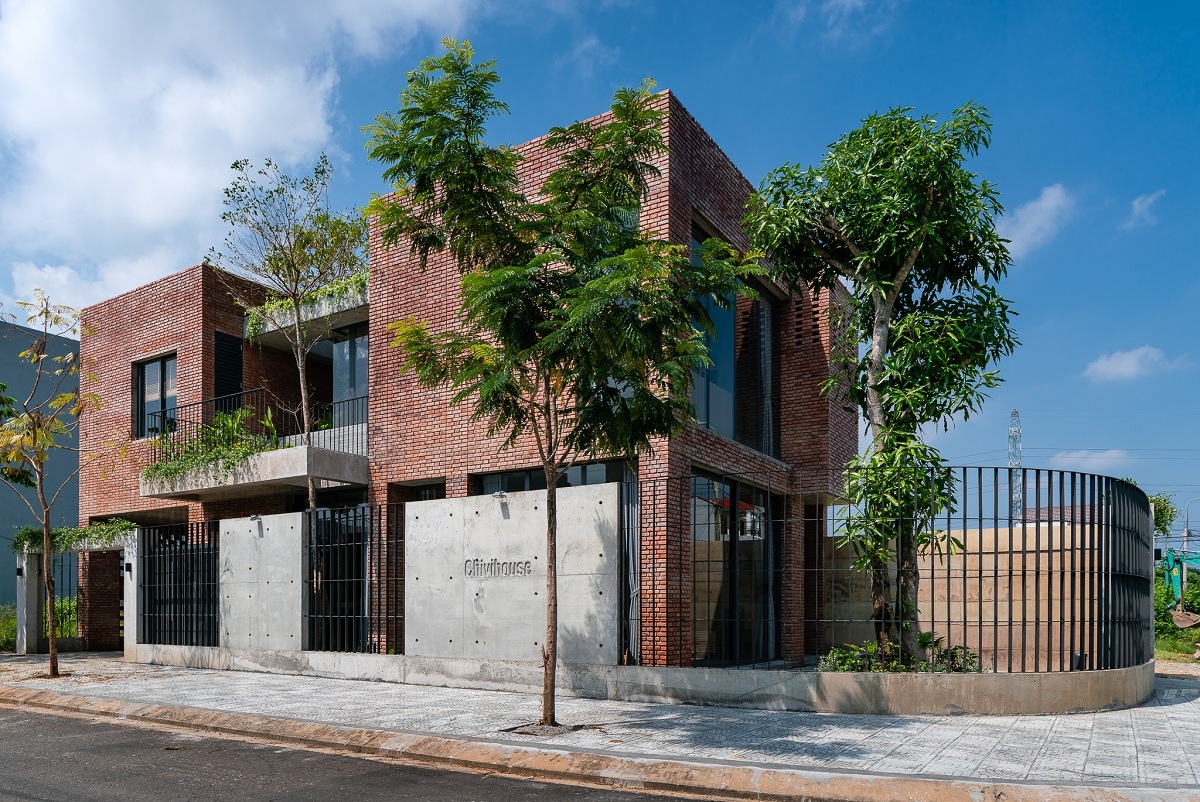 Bước hình thành khung cho mỗi ngôi nhà . Thi công thô tốt sẽ giúp các bước hoàn thiện sau này được tiện lợi và tiết kiệm chi phí
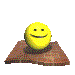 II. CÁC BƯỚC CHÍNH XÂY DỰNG NHÀ Ở
3. Hoàn thiện
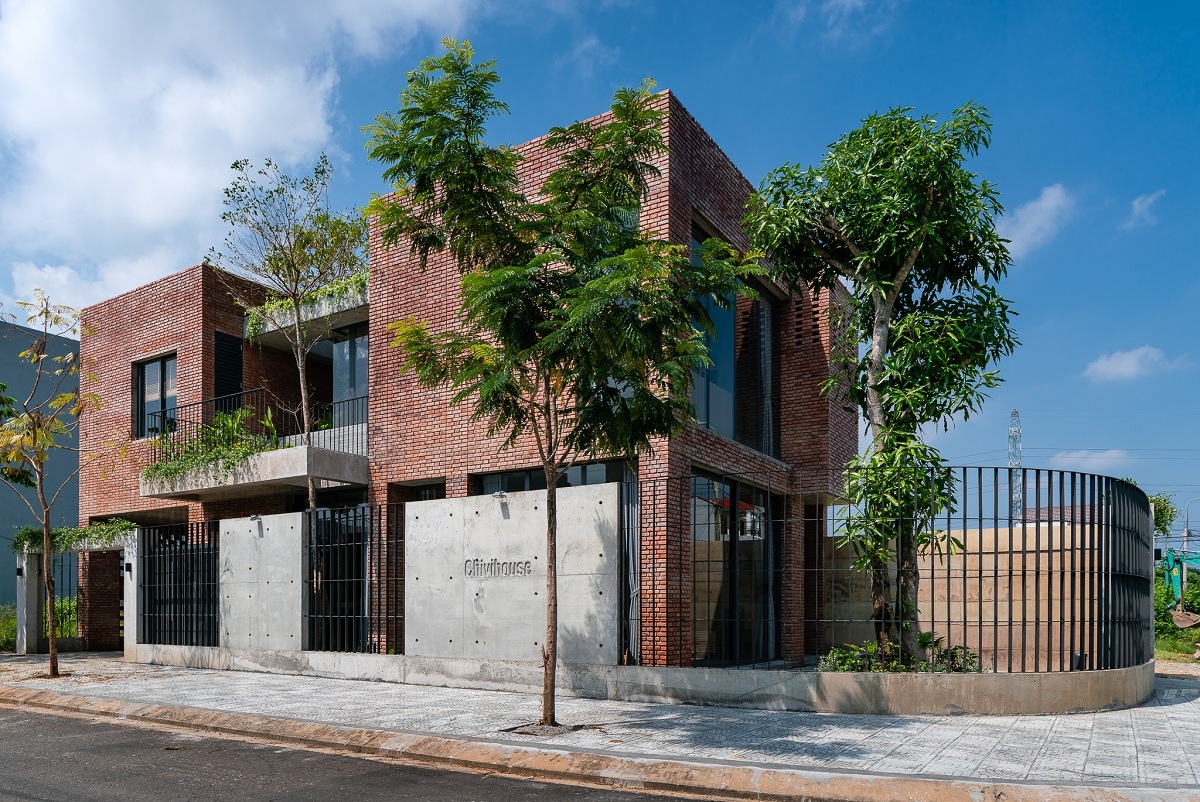 Công đoạn góp phần tạo nên không gian sống với đầy đủ công năng sử dụng và tính thẩm mỹ của ngôi nhà
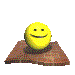 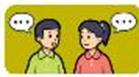 Kết nối năng lực
Đề xuất các vật liệu xây dựng sử dụng để làm nhà sàn và giải thích về đề xuất của mình?
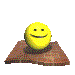 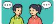 Luyện tập
Quan sát hình 2.3, hãy mô tả công việc đang thực hiện trong mỗi hình. Sắp xếp các hình theo thứ tự các bước chính xây dựng nhà
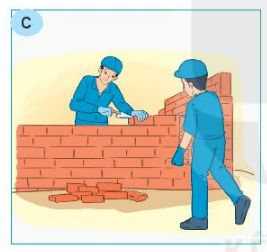 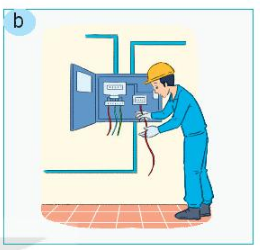 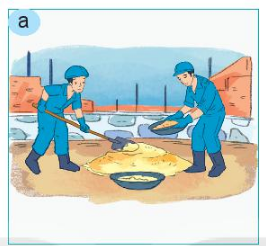 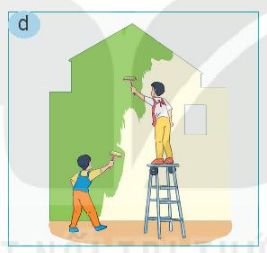 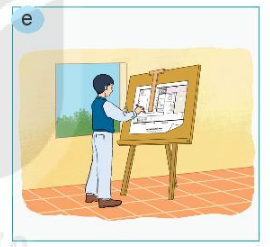 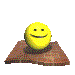 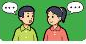 Vận dụng
1. Tìm hiểu và cho biết ngôi nhà của gia đình em được xây dựng từ những vật loại vật liệu nào ?
2. Ở nơi em sống những vật liệu chính được sử dụng để xây dựng nhà ở là gì ?Nêu tác dụng của vật liệu đó trong quá trình xây dựng nhà ở?
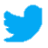 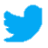 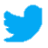 Bài học kết thúc
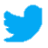 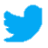 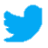